ИЗУЧЕНИЕ МНЕНИЯ НАСЕЛЕНИЯ О СОСТОЯНИИ И ЭФФЕКТИВНОСТИ ПРОТИВОДЕЙСТВИЯ КОРРУПЦИИ НА ТЕРРИТОРИИ ГОРОДА ПОКАЧИ-2022
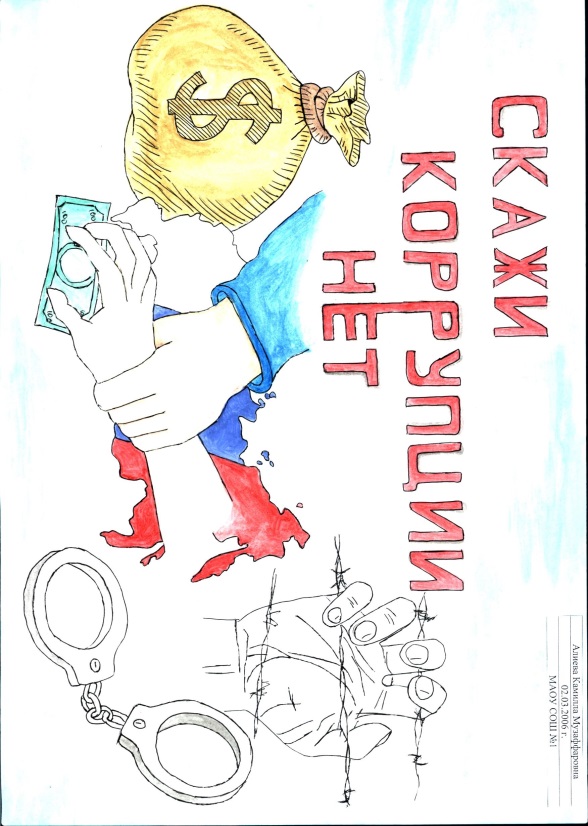 Как, по Вашему мнению, изменился уровень коррупции в Покачах за последний год?
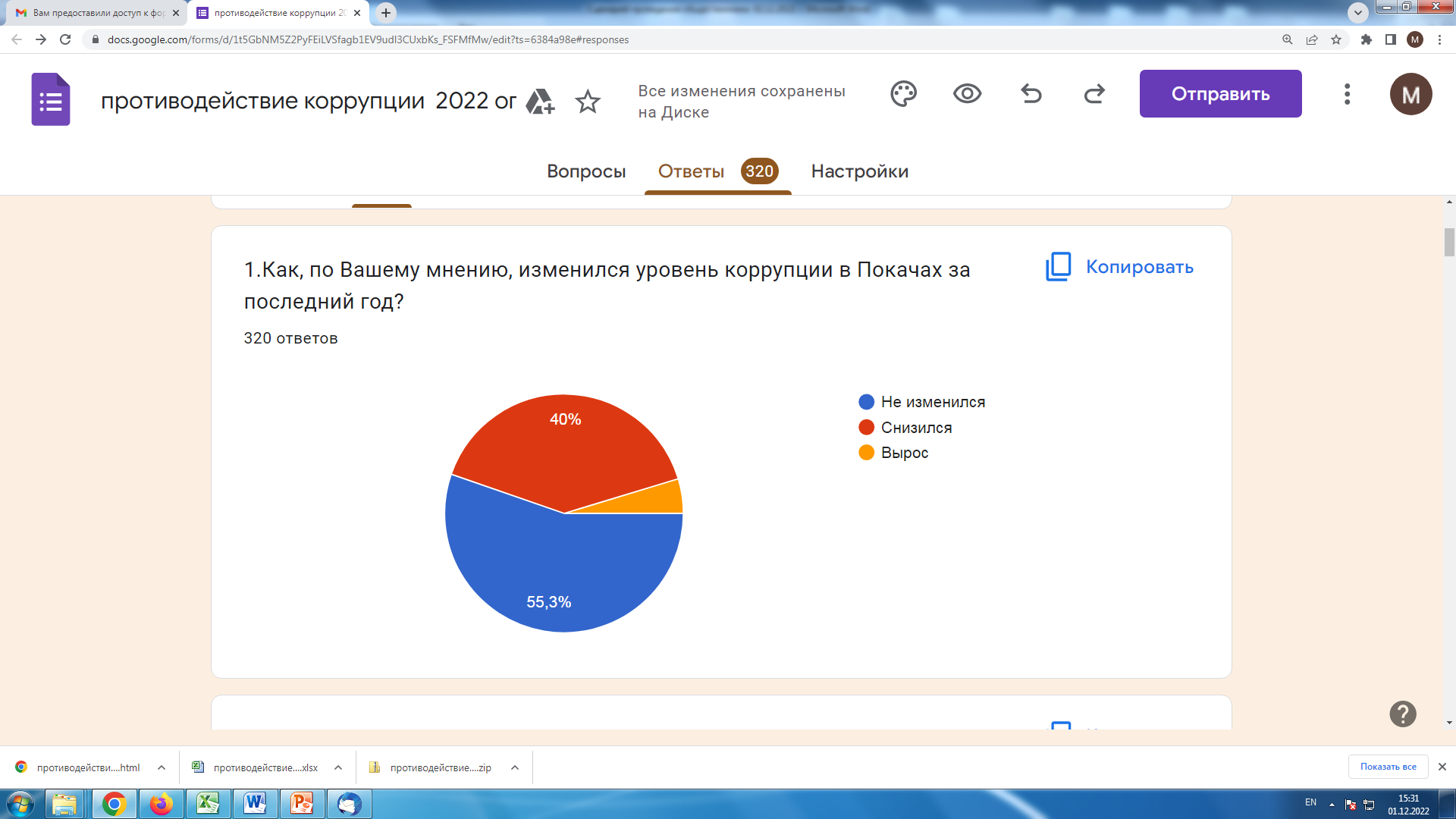 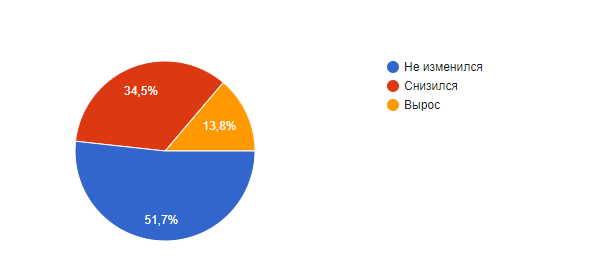 Оцените, каков, по Вашему мнению, уровень коррумпированности в различных структурах и ведомствах…   Жилищно-коммунальное хозяйство, управляющая компания
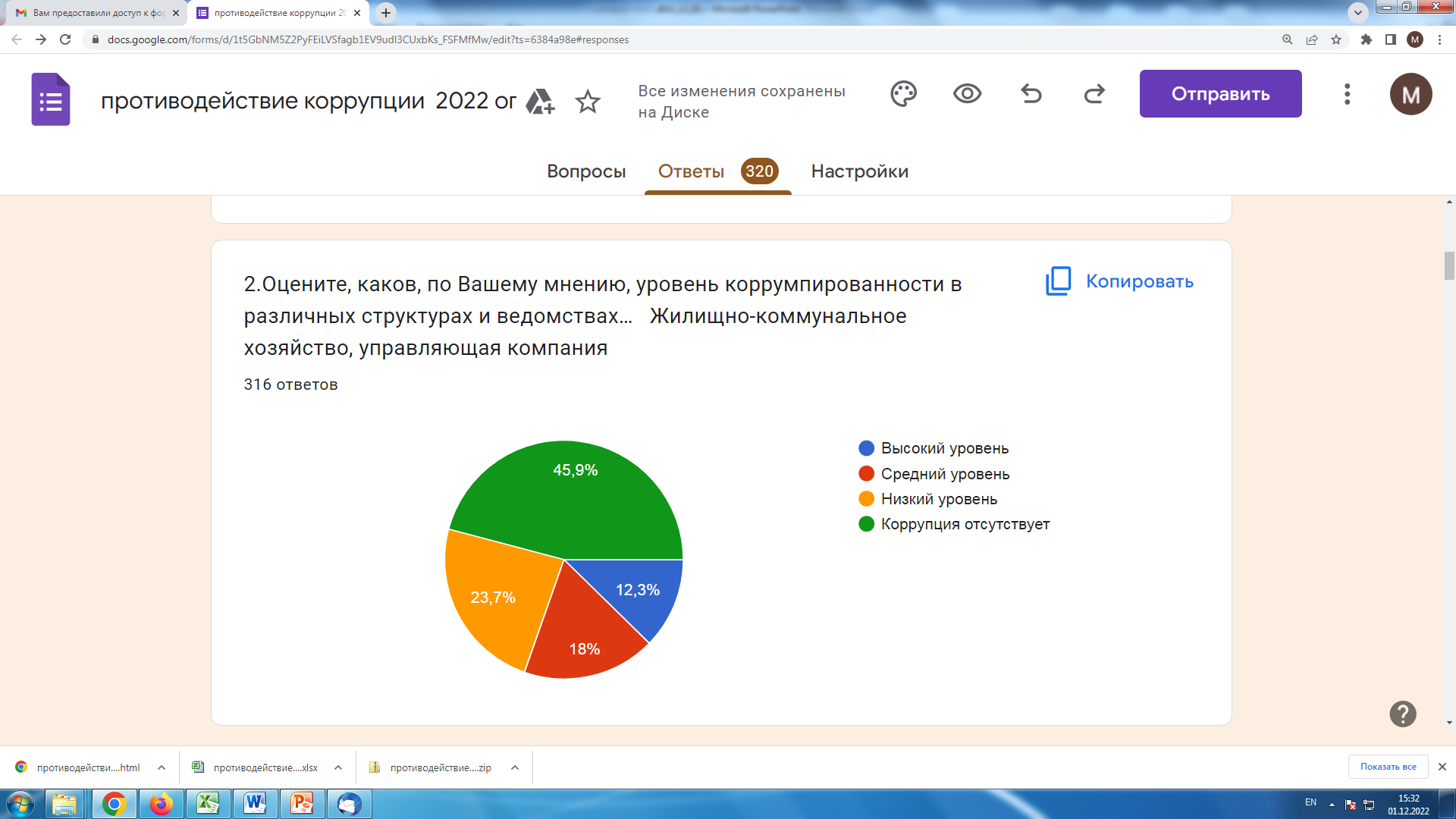 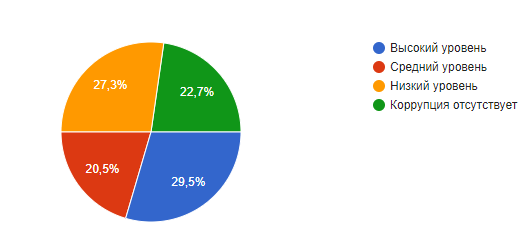 Оцените, каков, по Вашему мнению, уровень коррумпированности в различных структурах и ведомствах
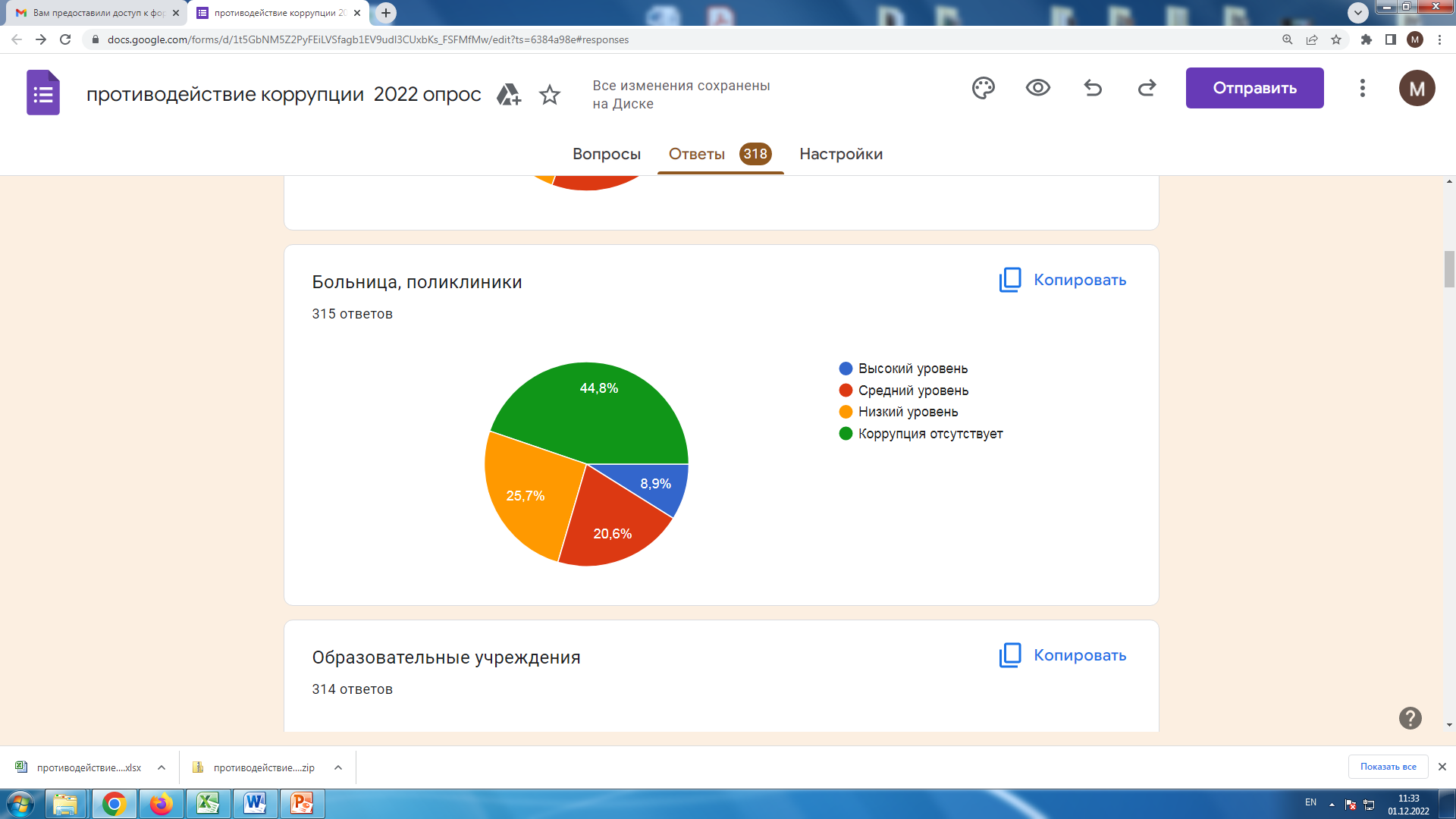 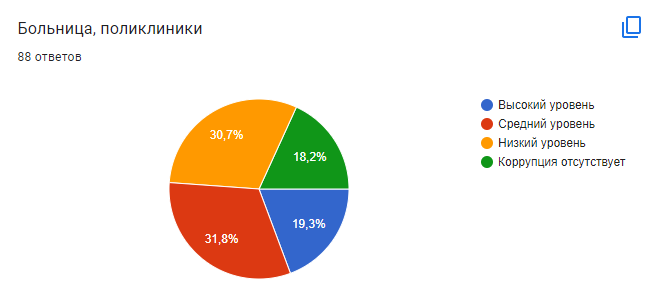 Оцените, каков, по Вашему мнению, уровень коррумпированности в различных структурах и ведомствах
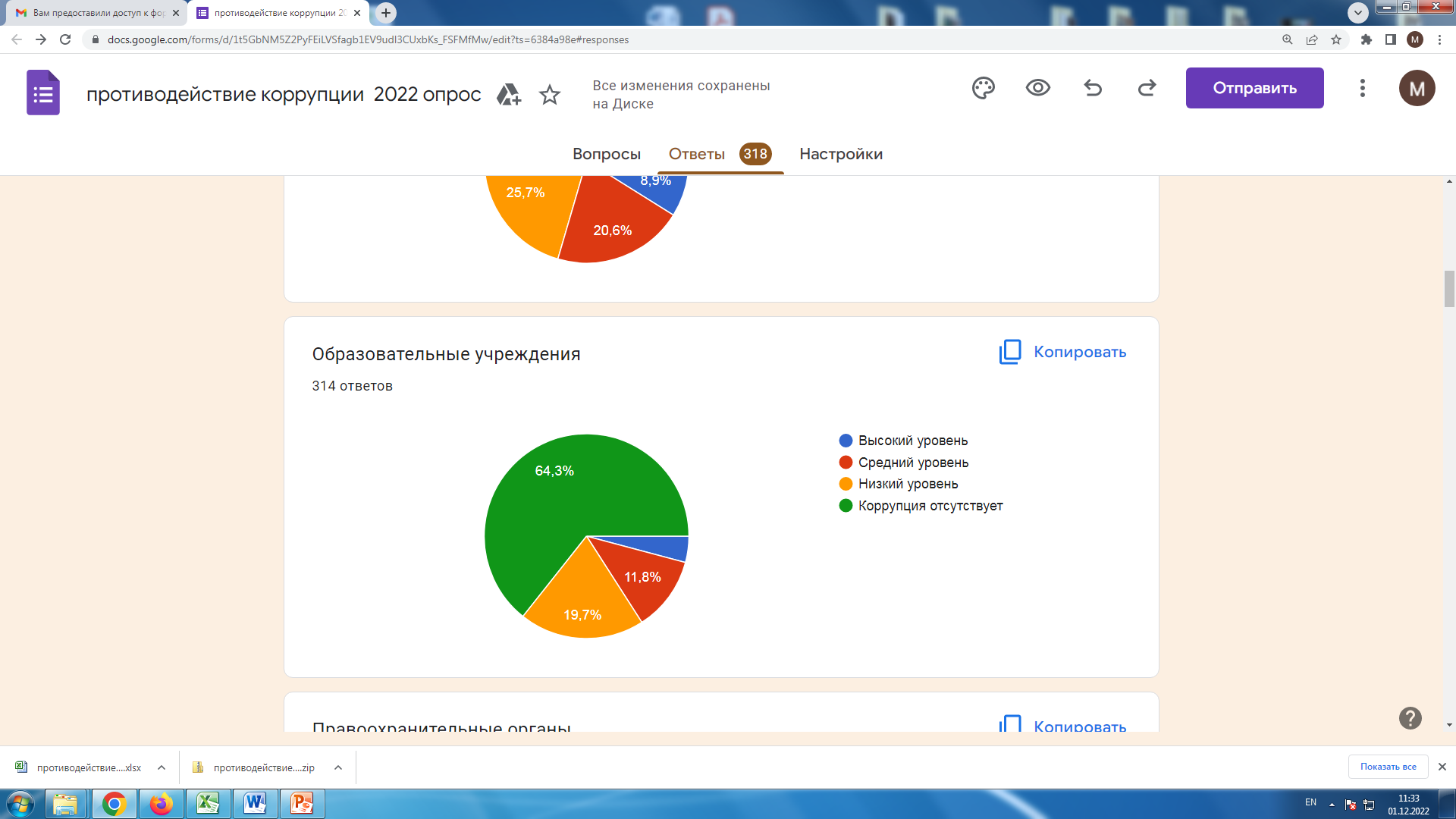 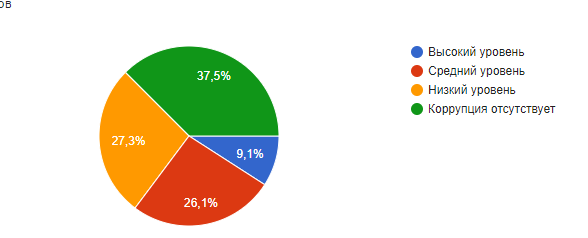 Оцените, каков, по Вашему мнению, уровень коррумпированности в различных структурах и ведомствах
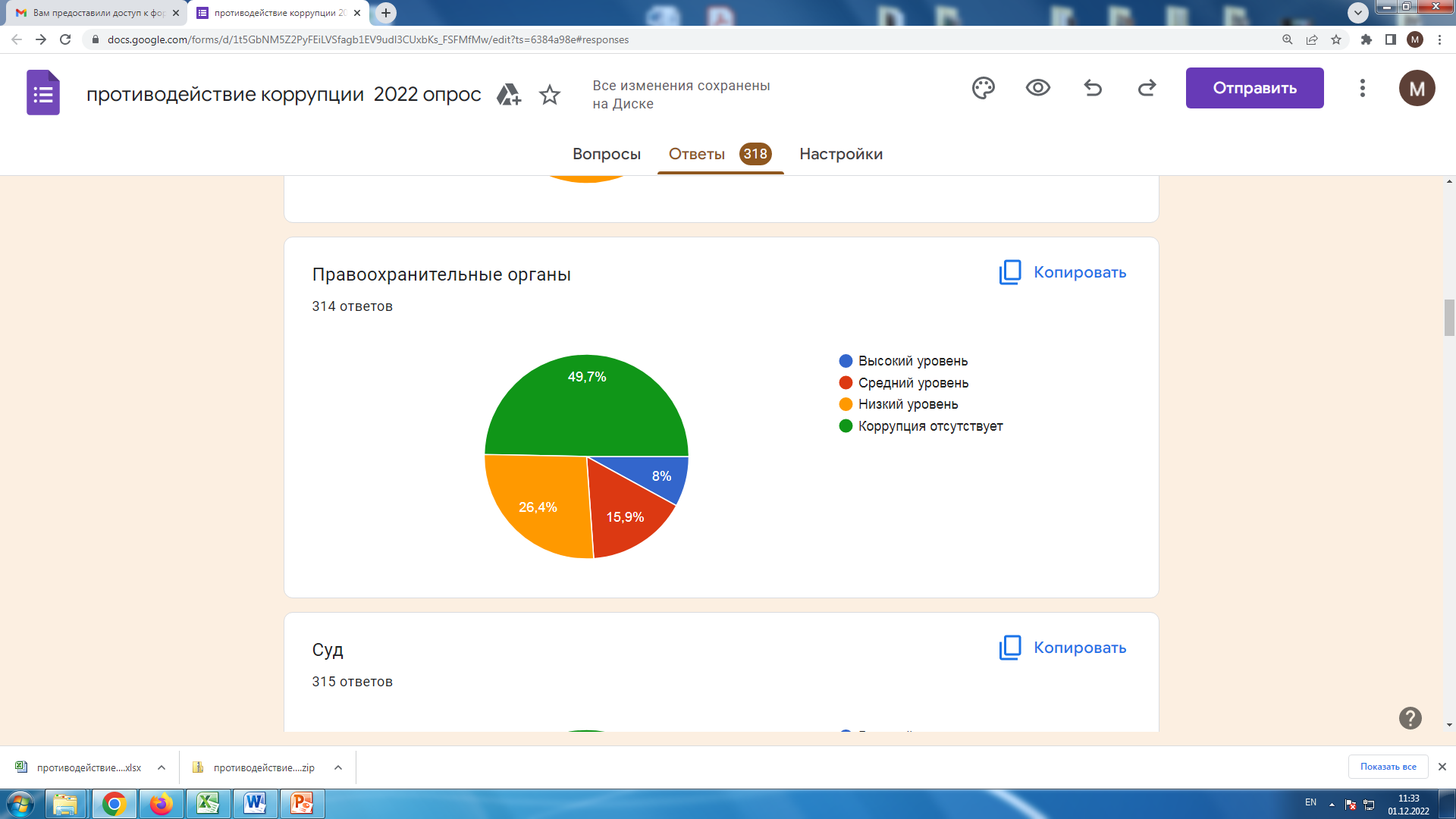 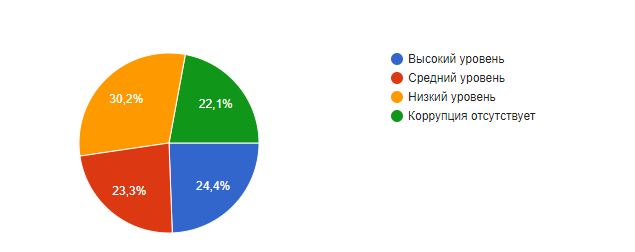 Оцените, каков, по Вашему мнению, уровень коррумпированности в различных структурах и ведомствах
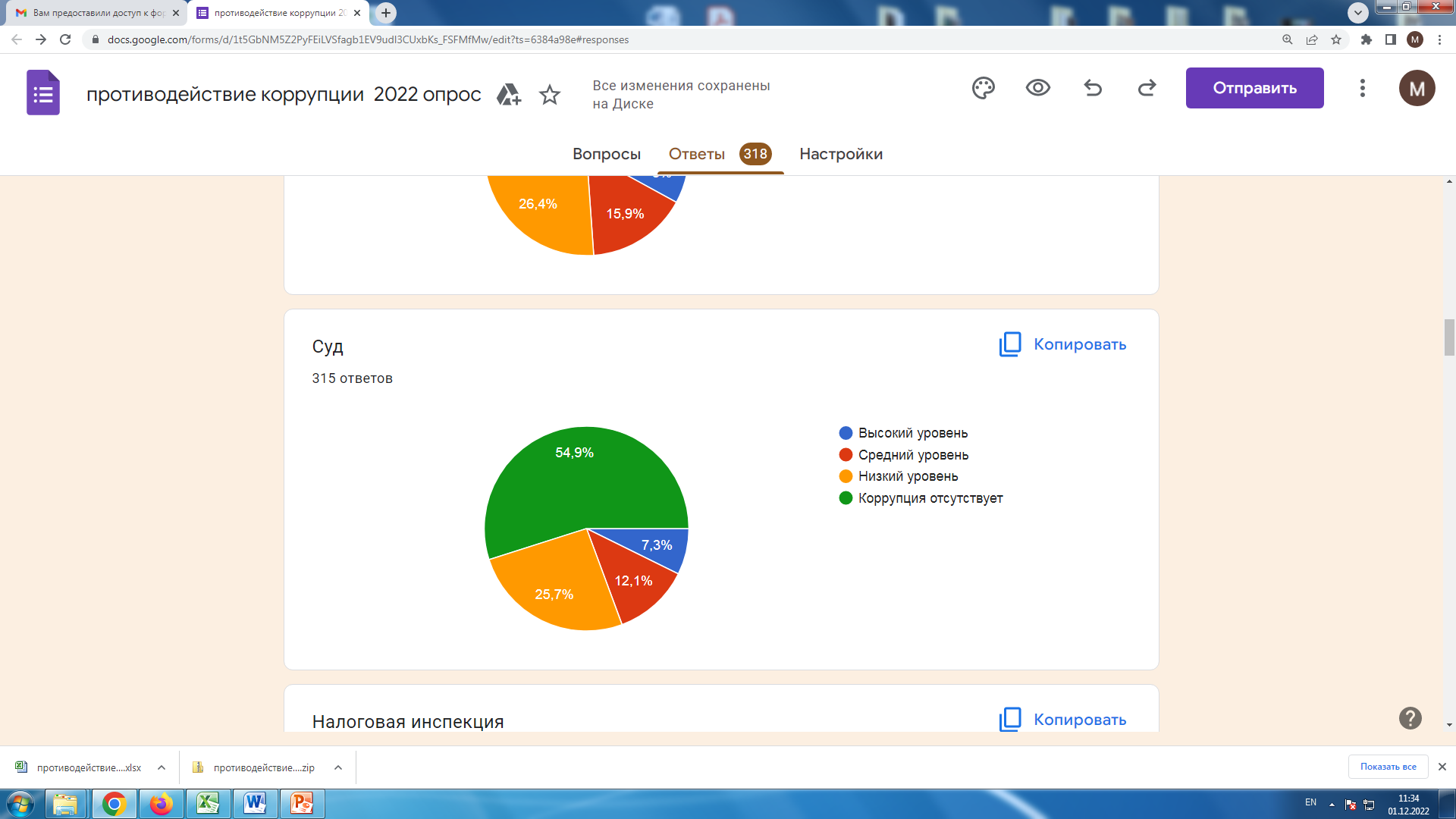 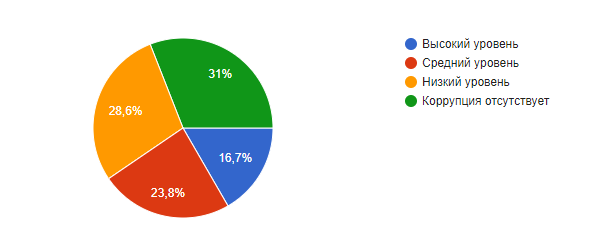 Оцените, каков, по Вашему мнению, уровень коррумпированности в различных структурах и ведомствах
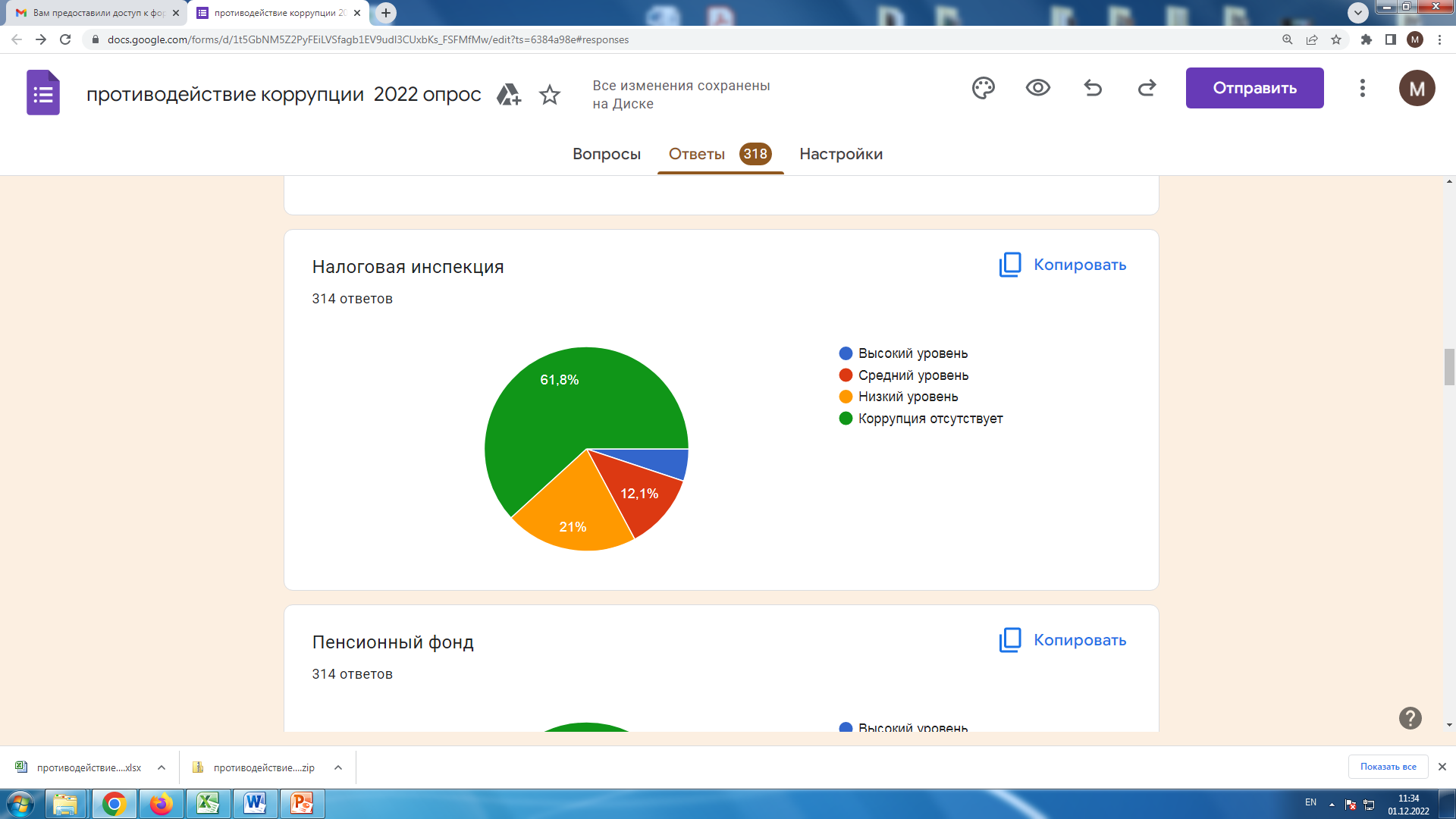 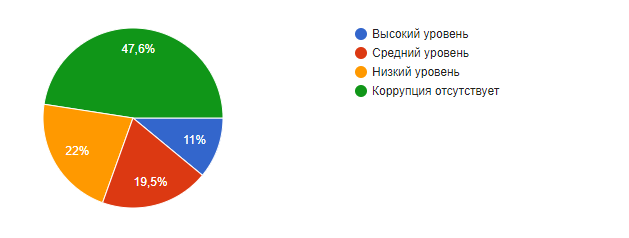 Оцените, каков, по Вашему мнению, уровень коррумпированности в различных структурах и ведомствах
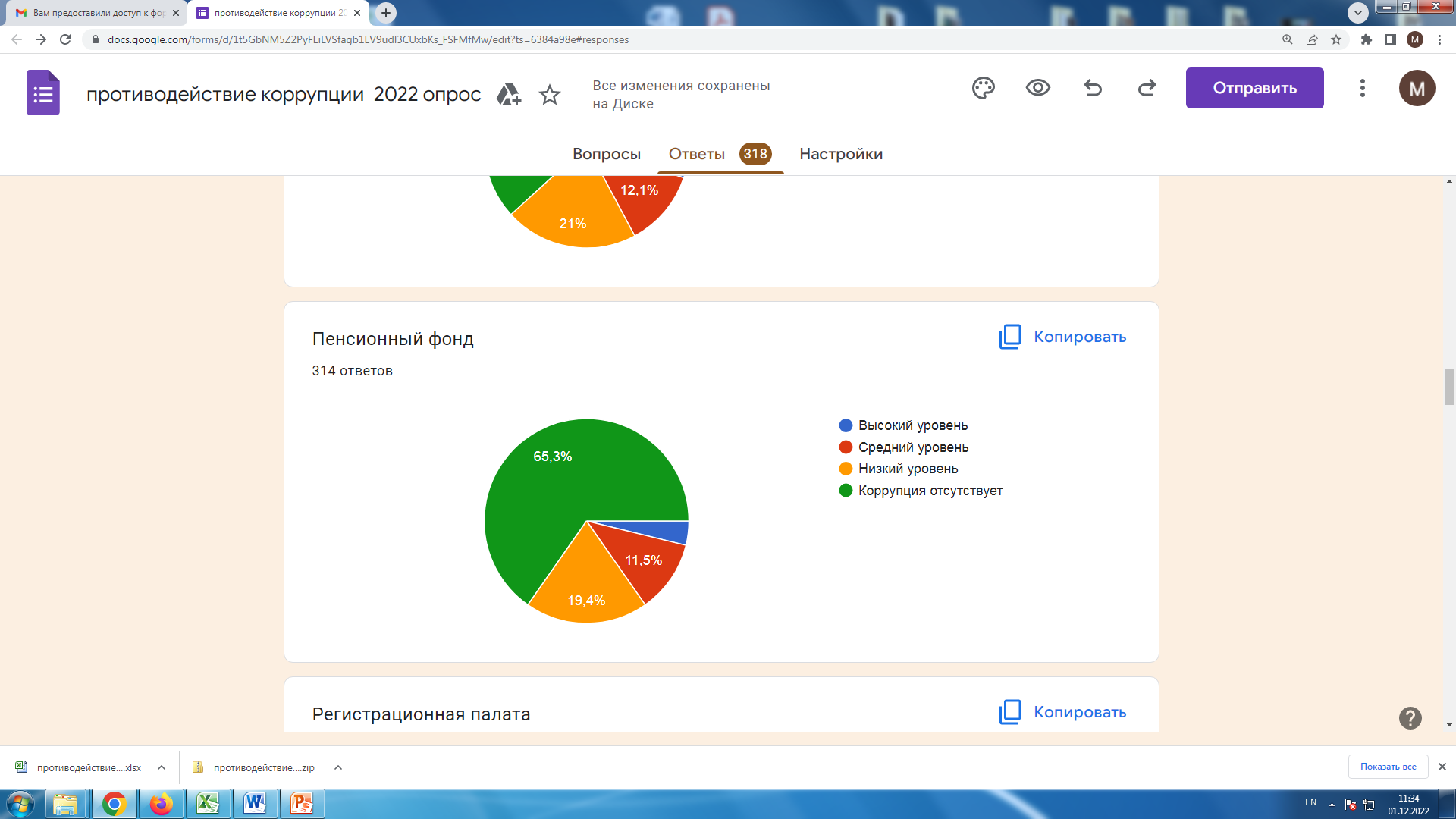 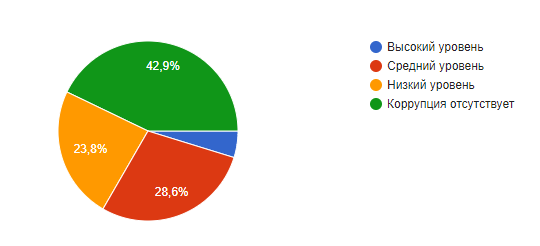 Оцените, каков, по Вашему мнению, уровень коррумпированности в различных структурах и ведомствах
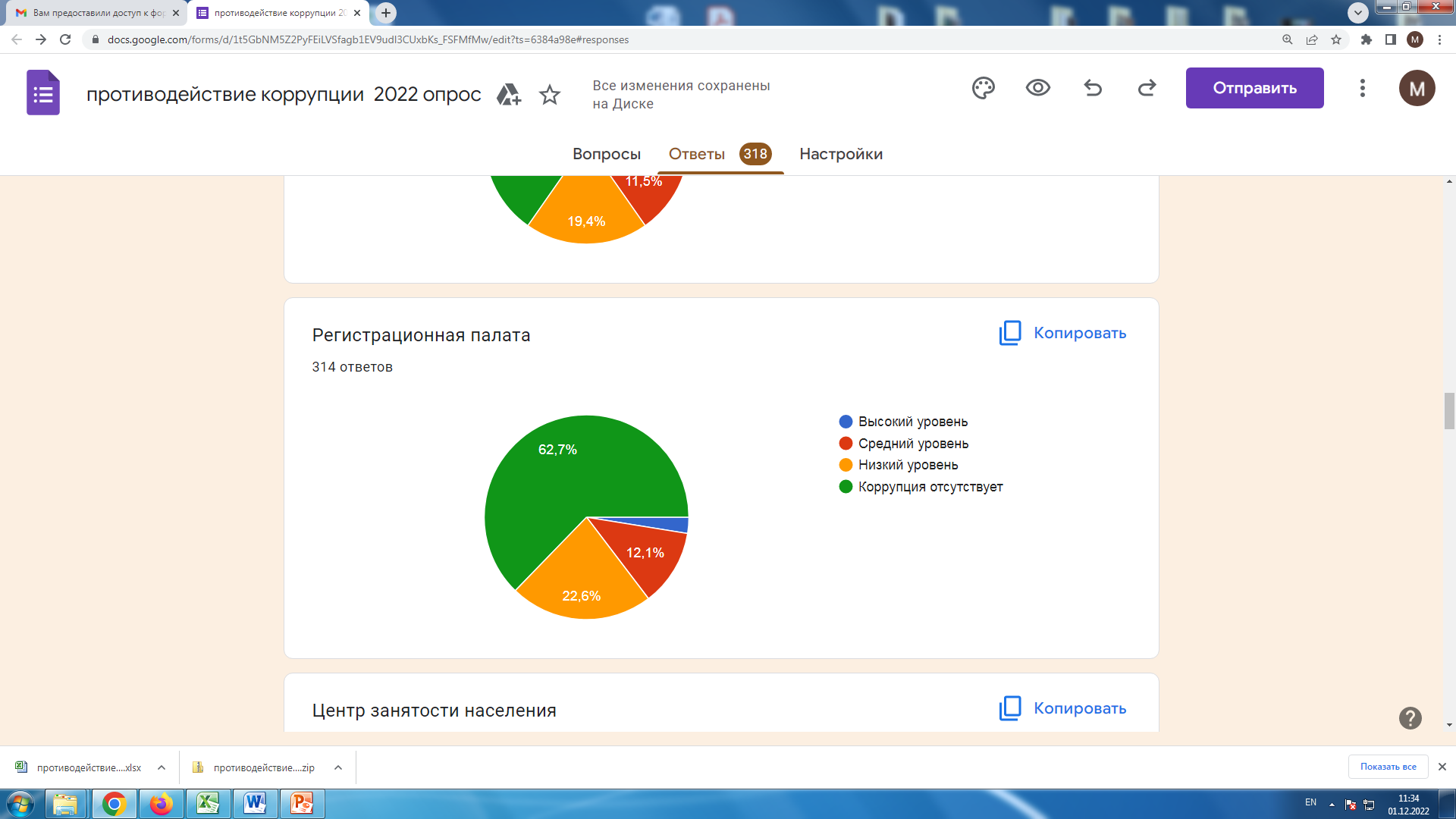 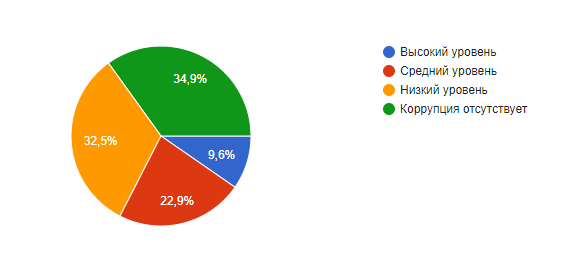 Оцените, каков, по Вашему мнению, уровень коррумпированности в различных структурах и ведомствах
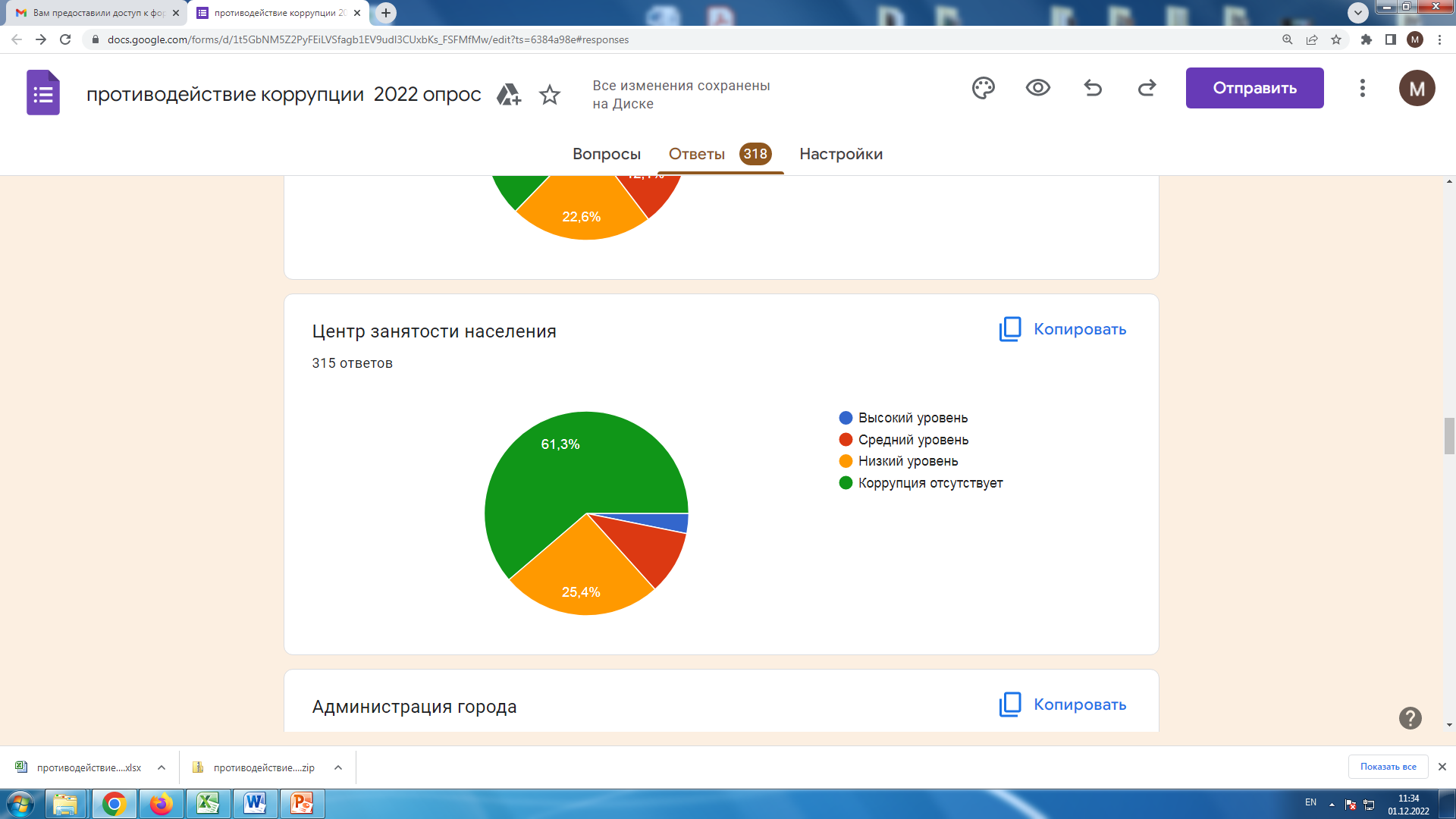 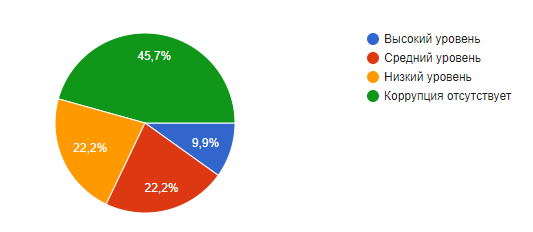 Оцените, каков, по Вашему мнению, уровень коррумпированности в различных структурах и ведомствах
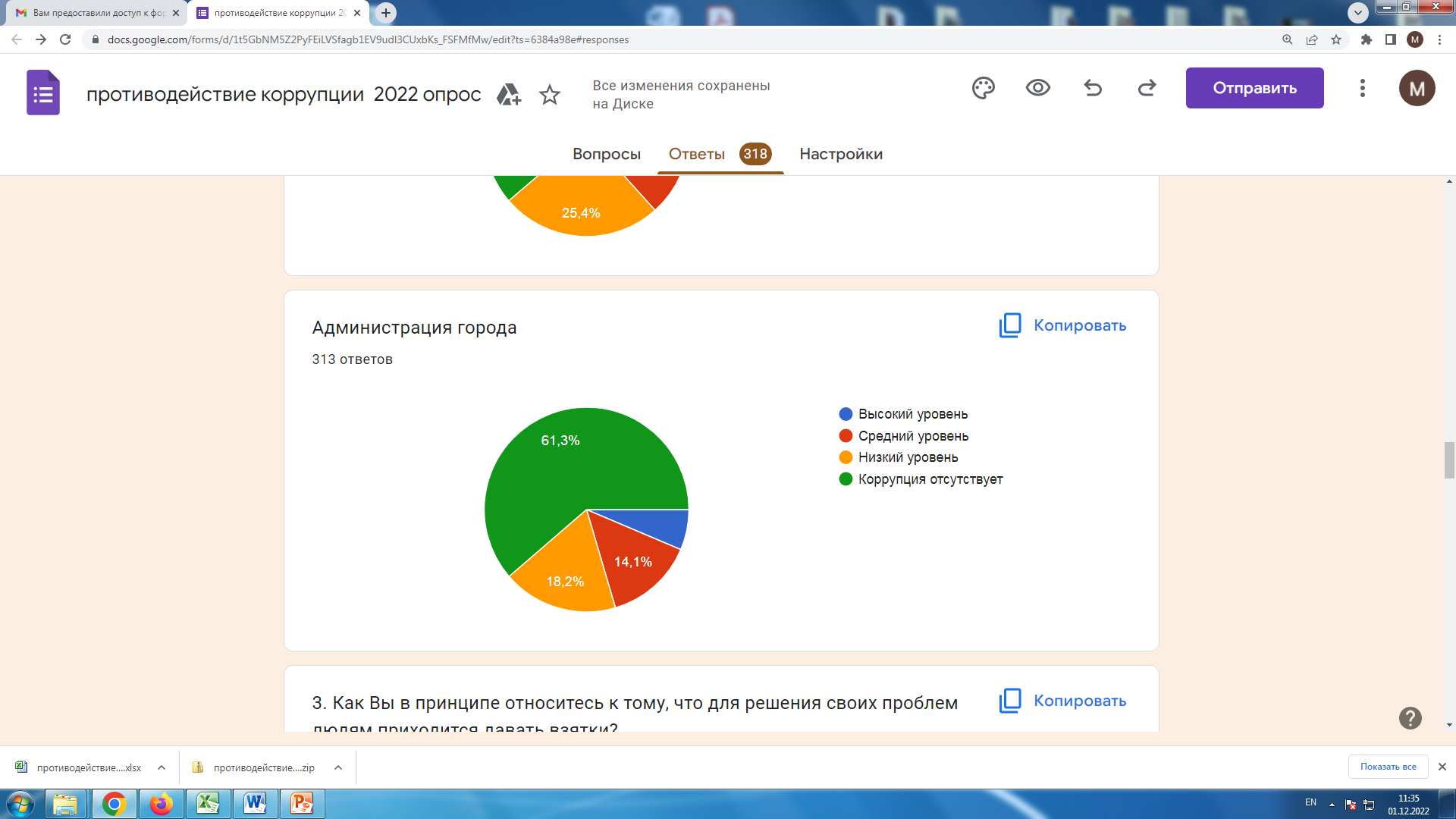 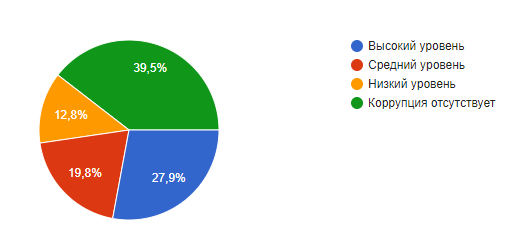 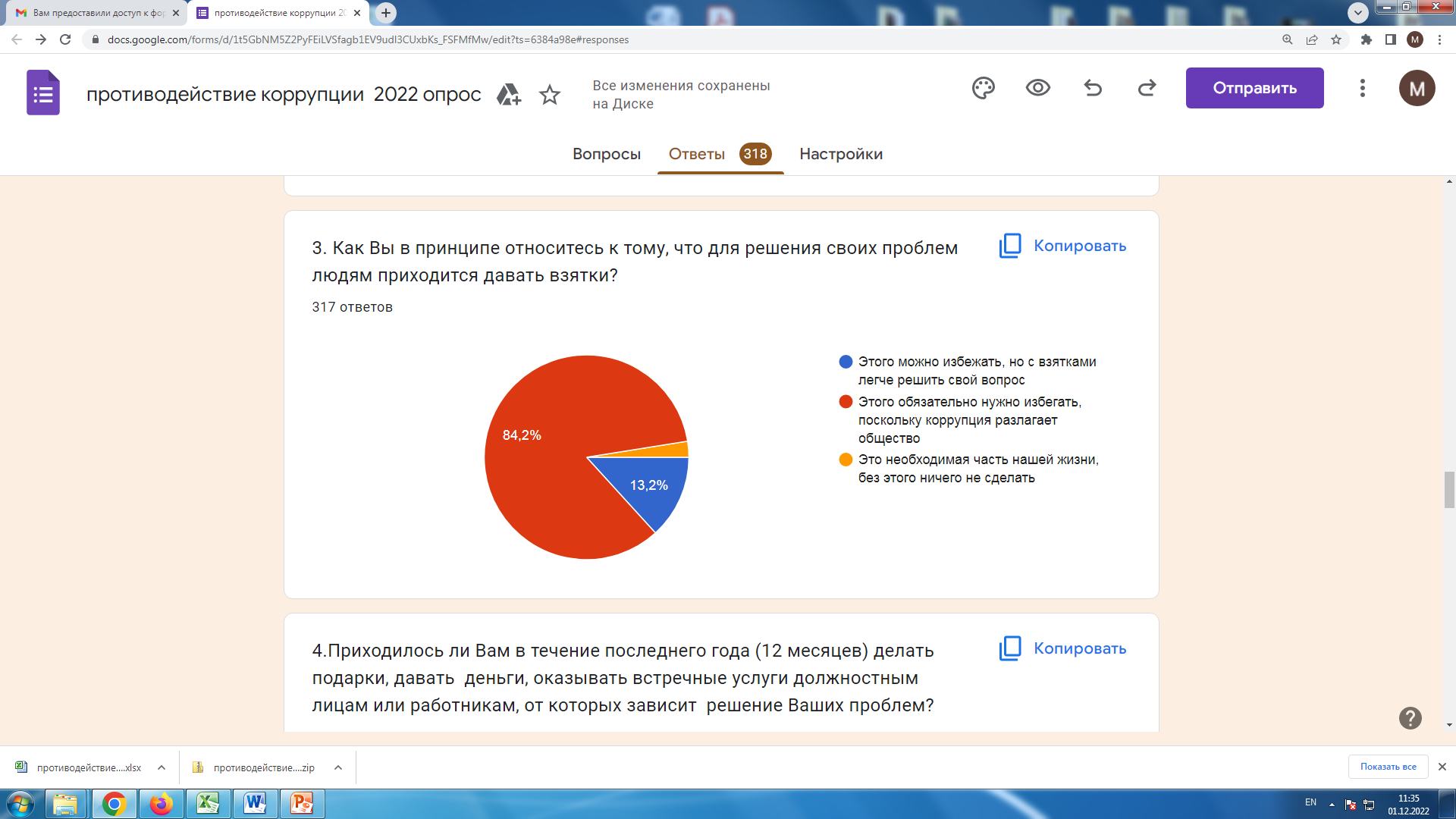 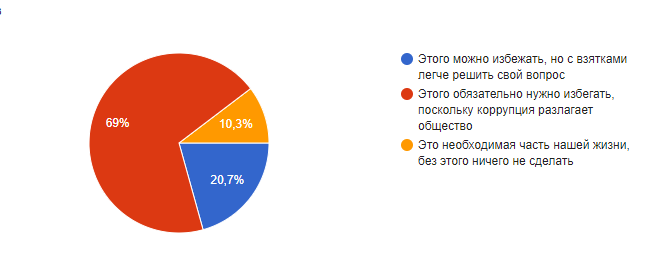 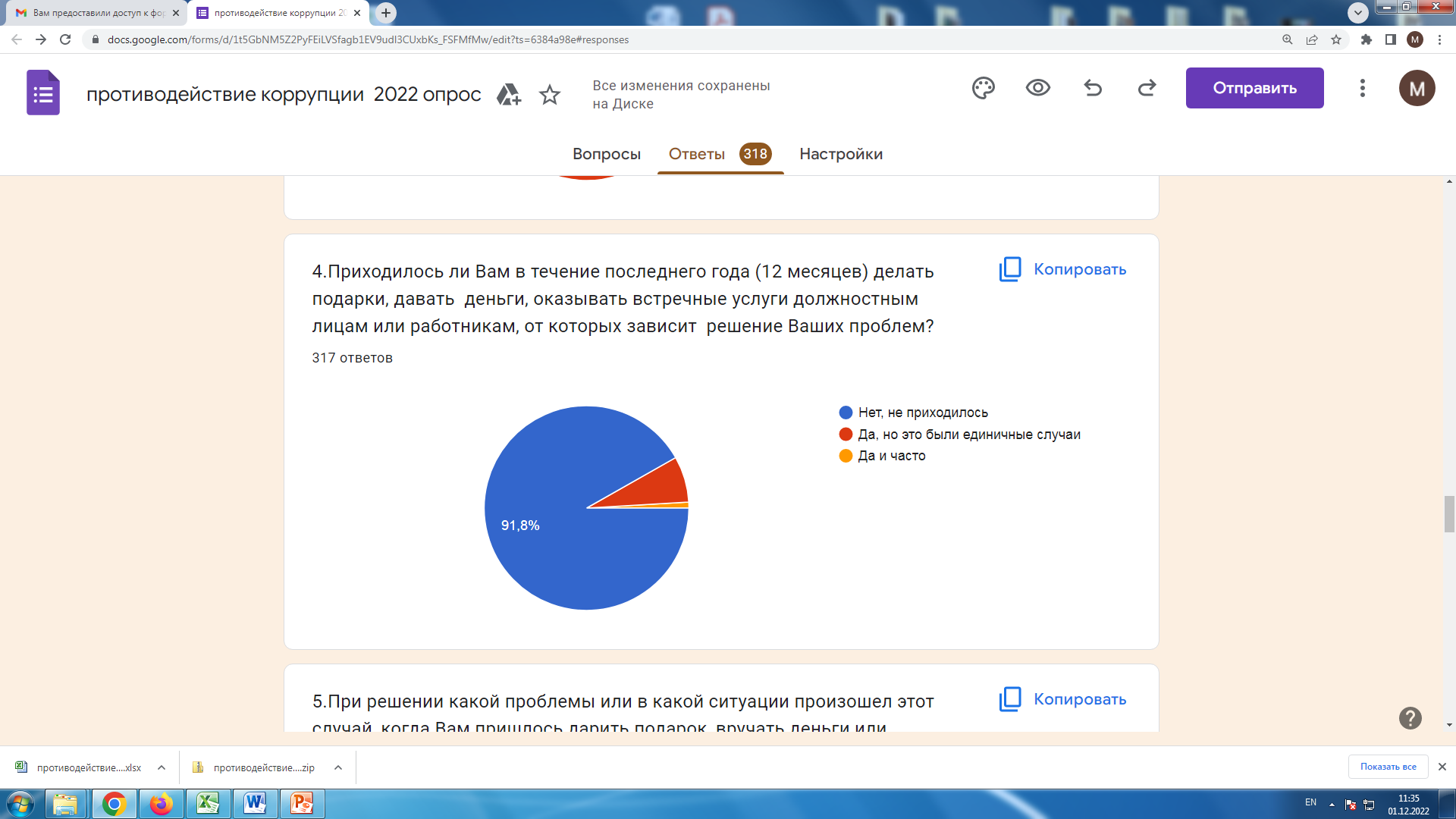 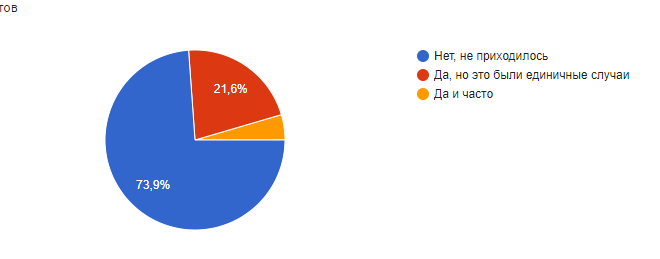 2022
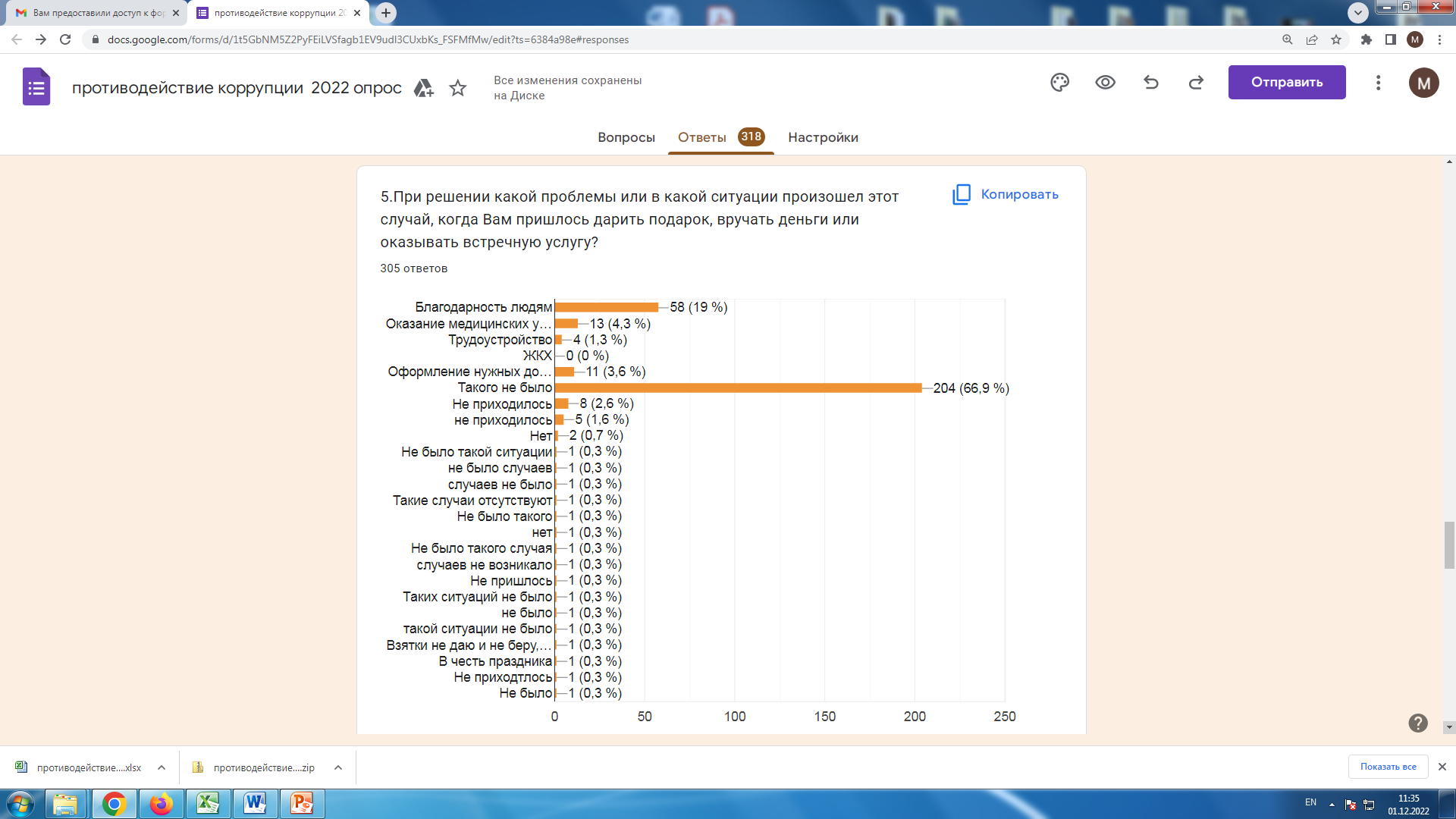 2017
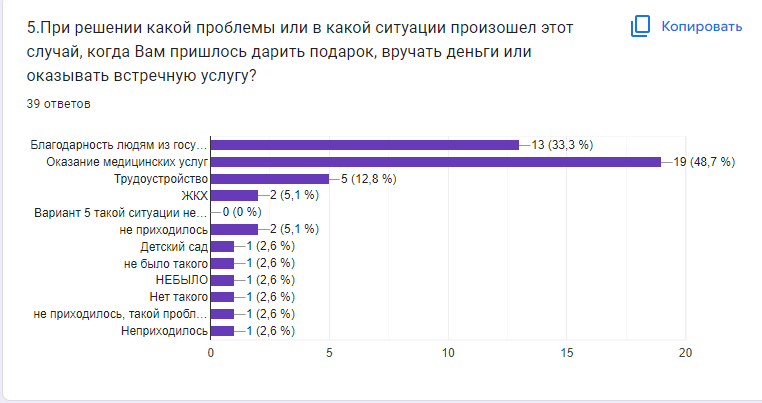 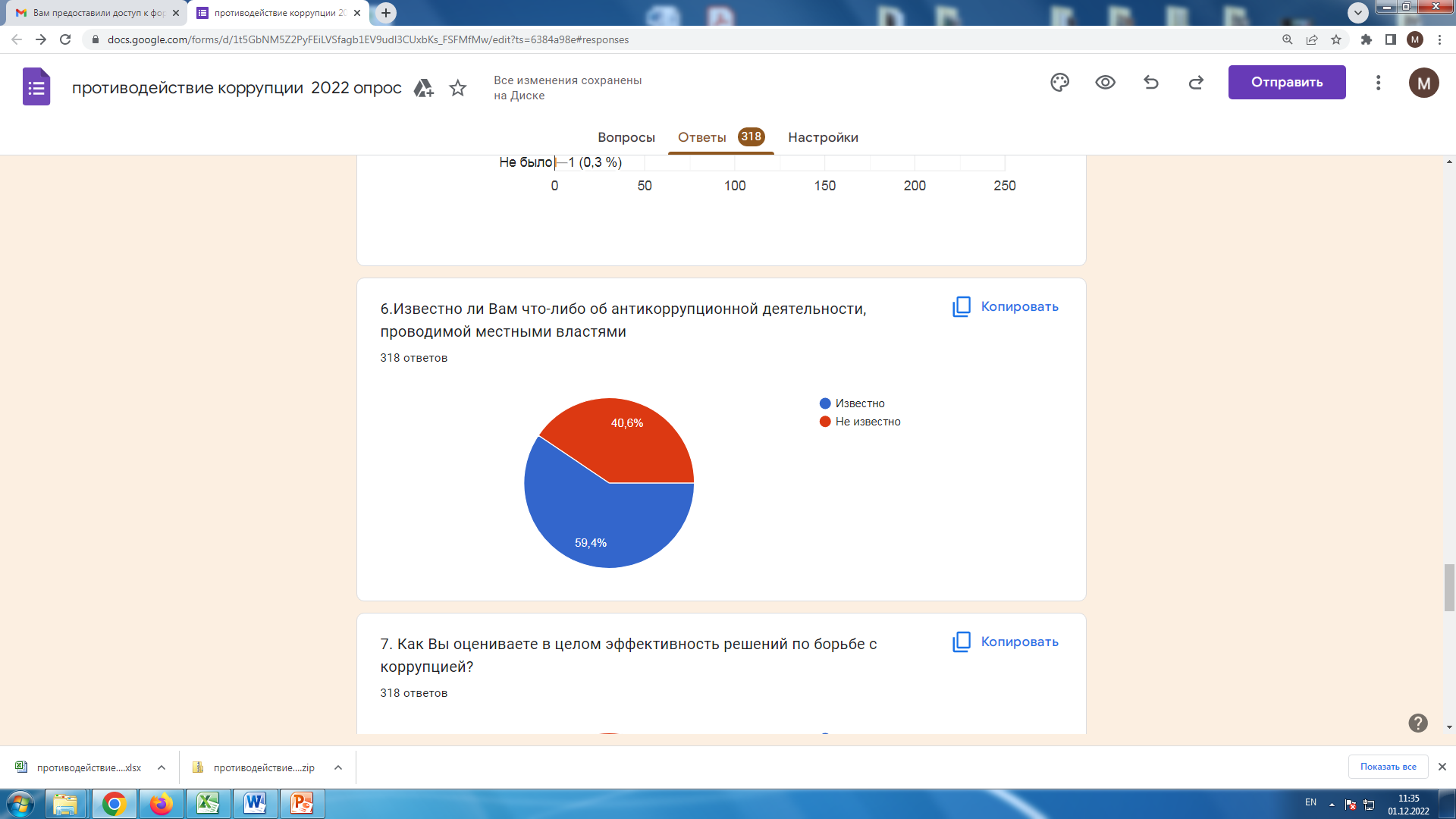 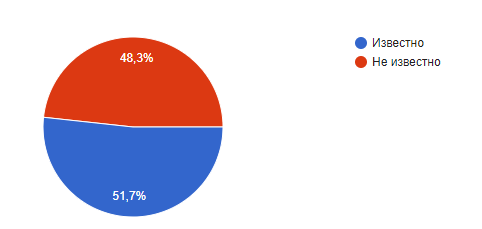 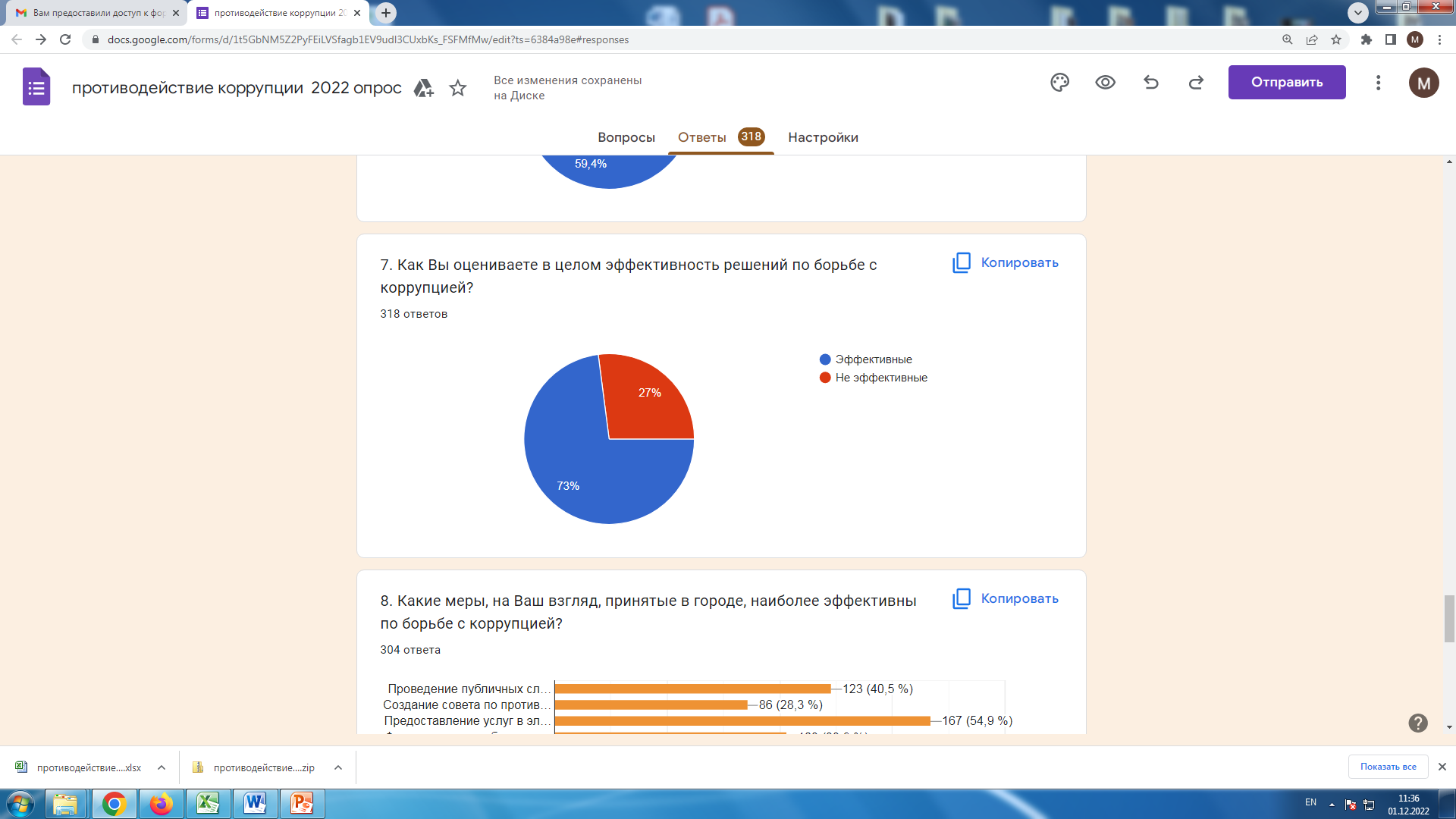 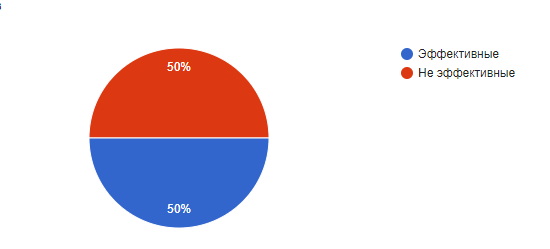 2022
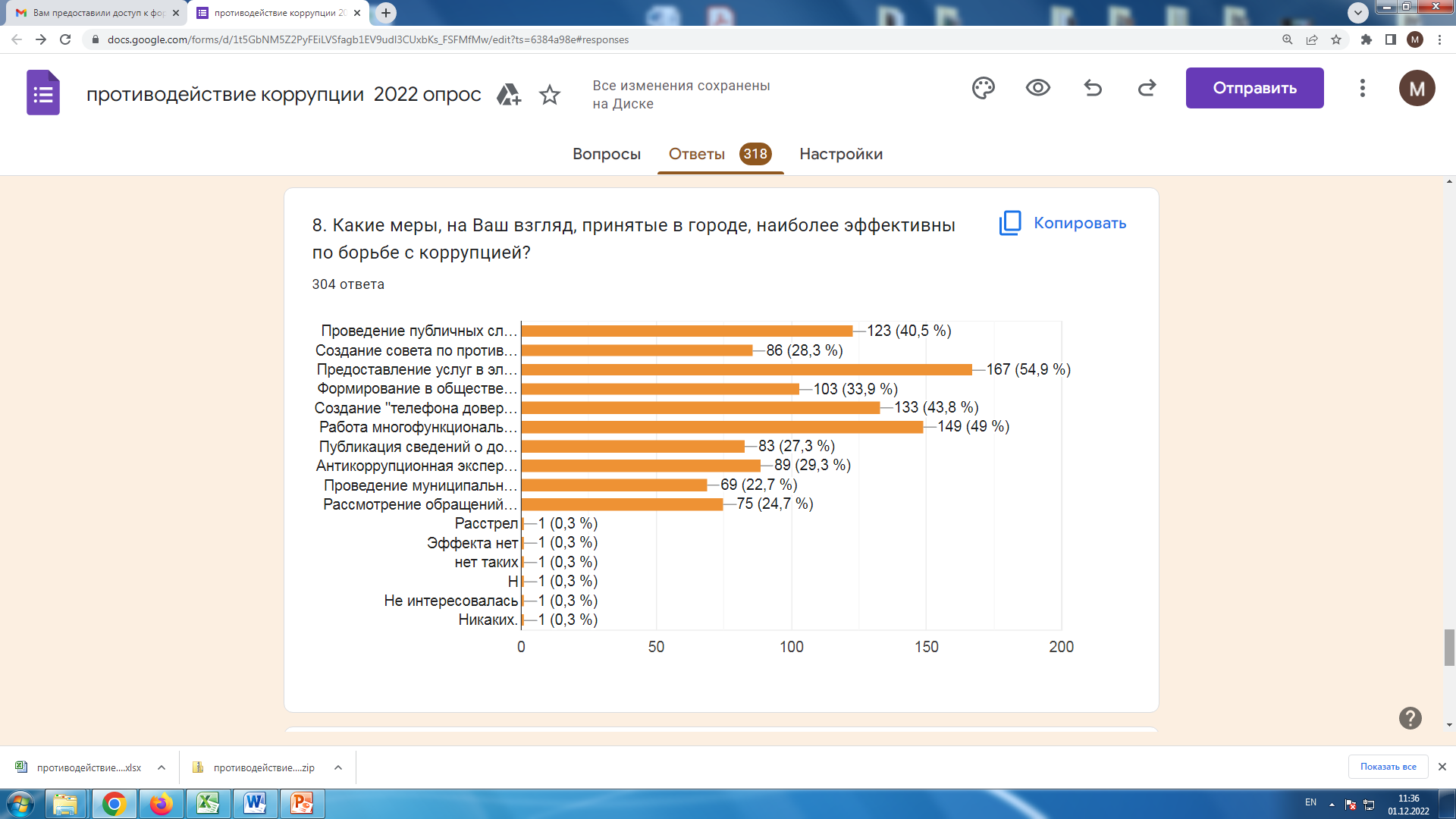 2017
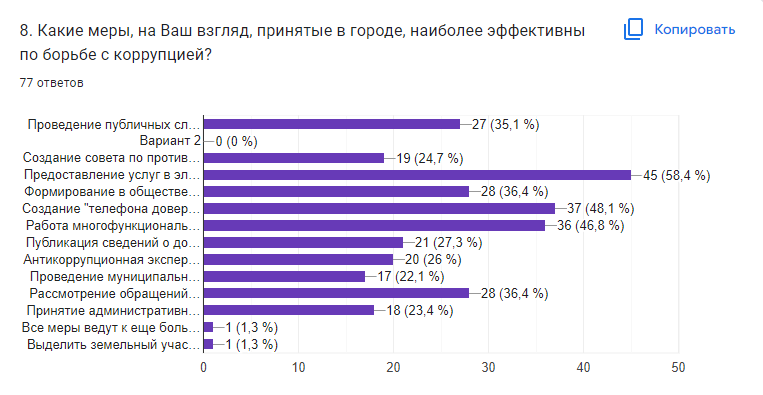 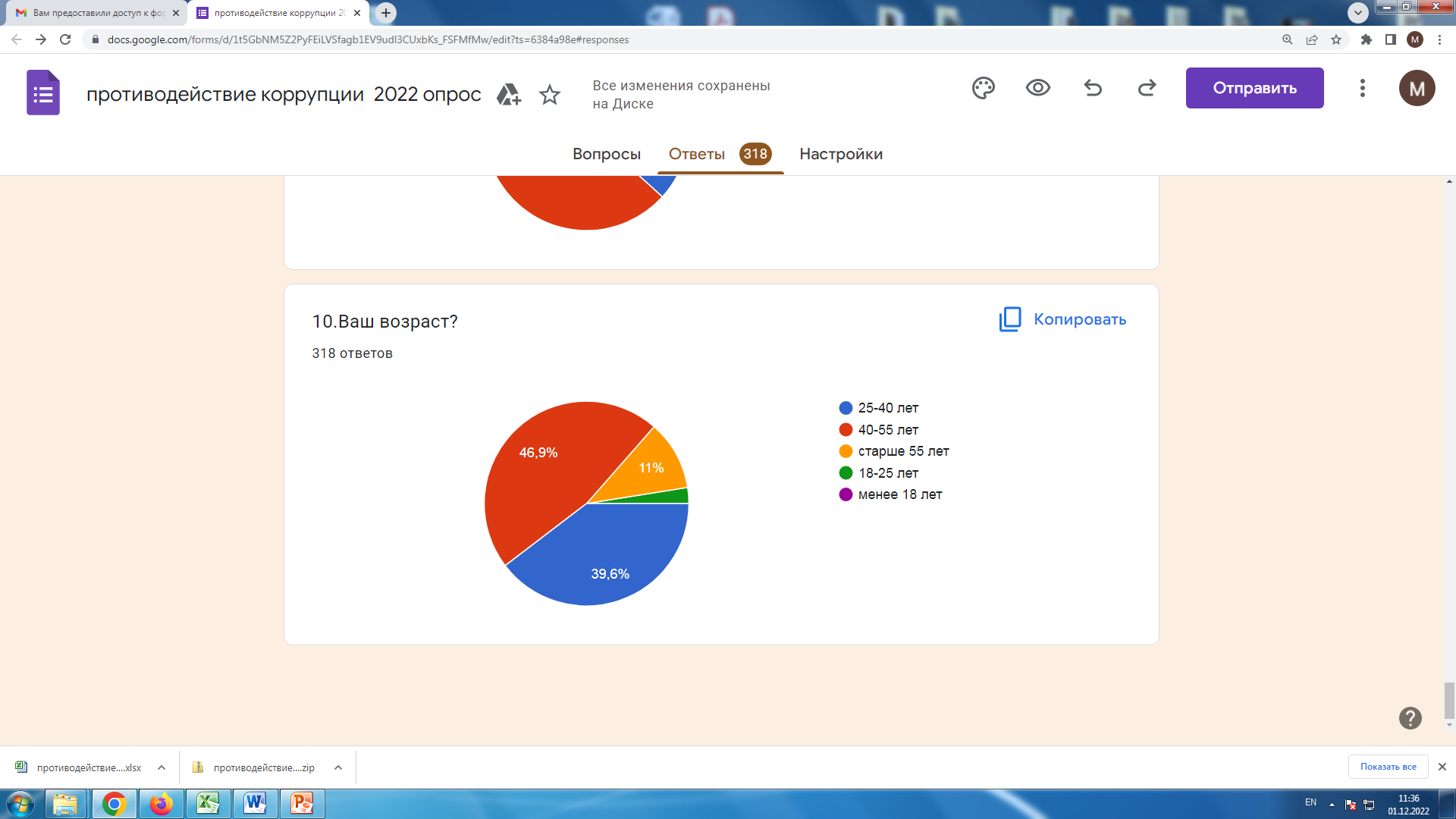 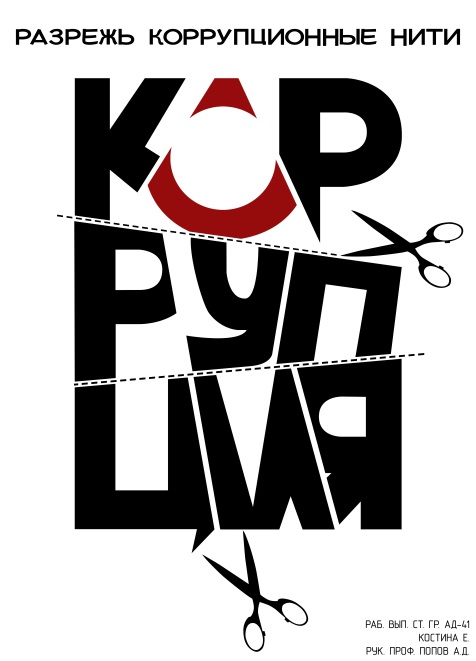 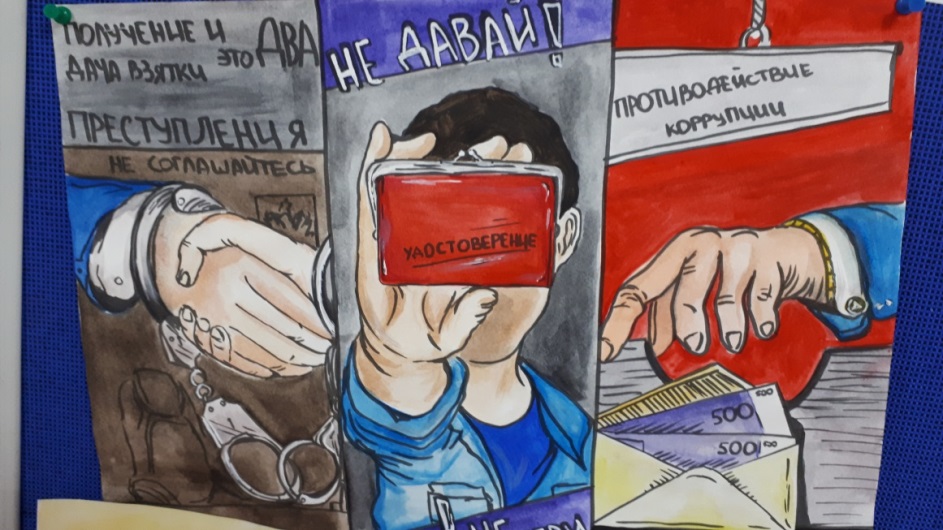 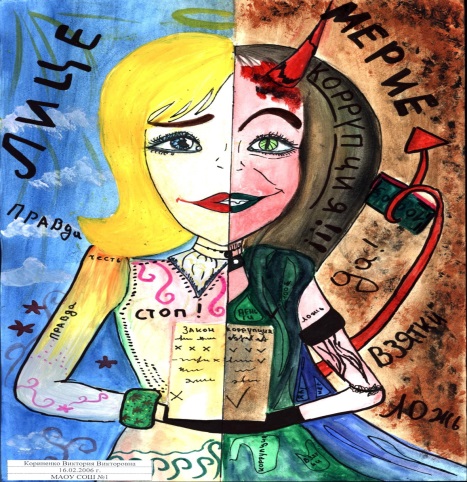 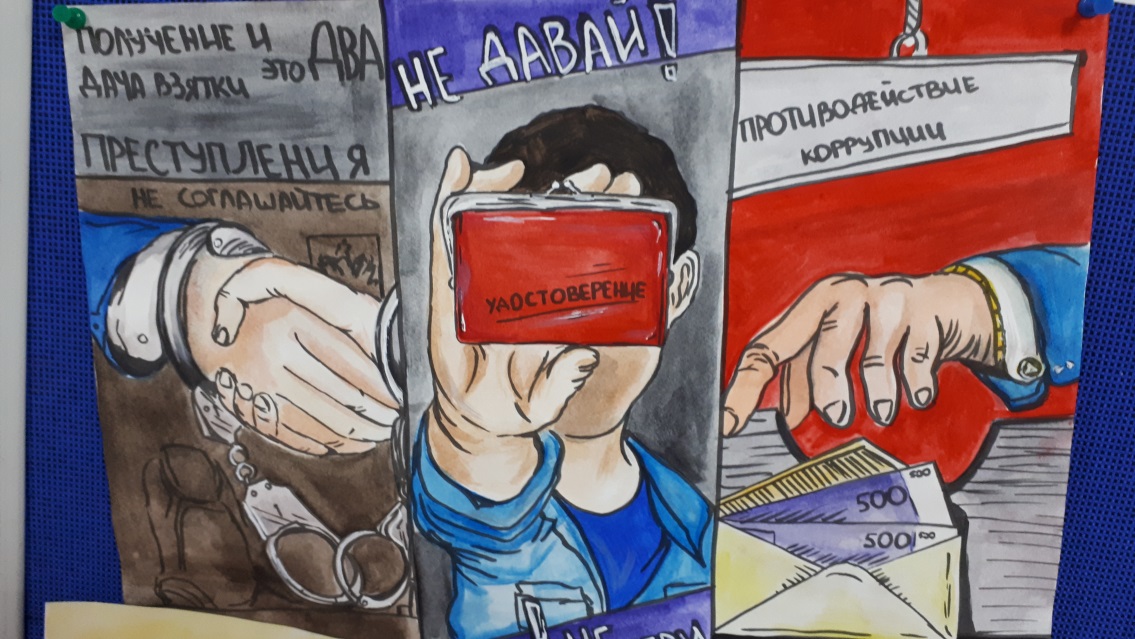 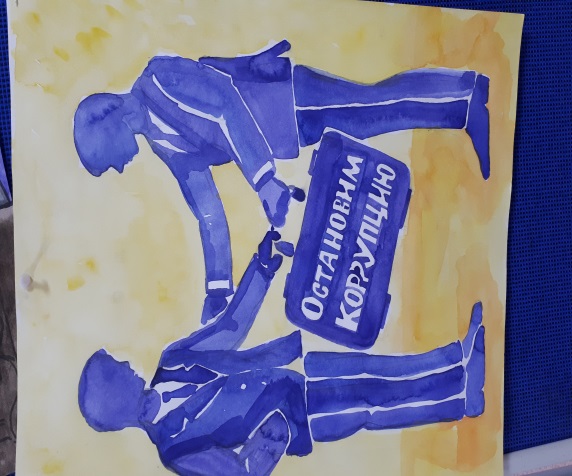 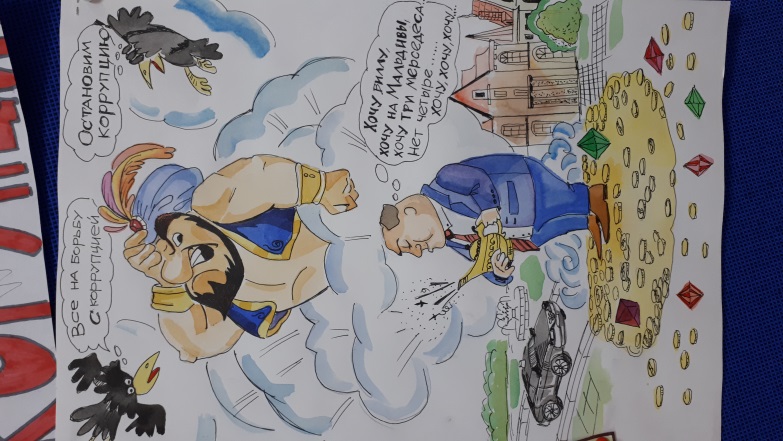 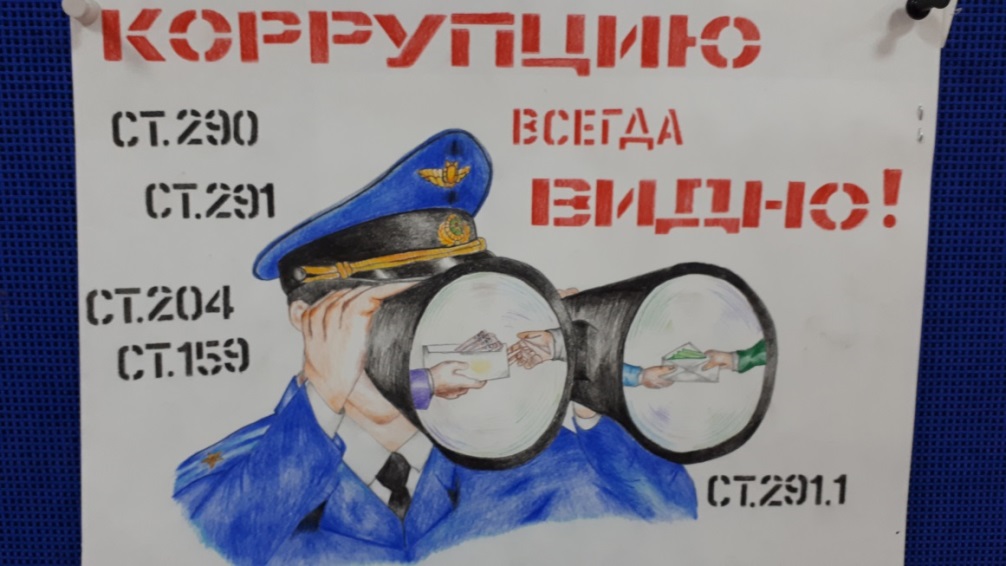 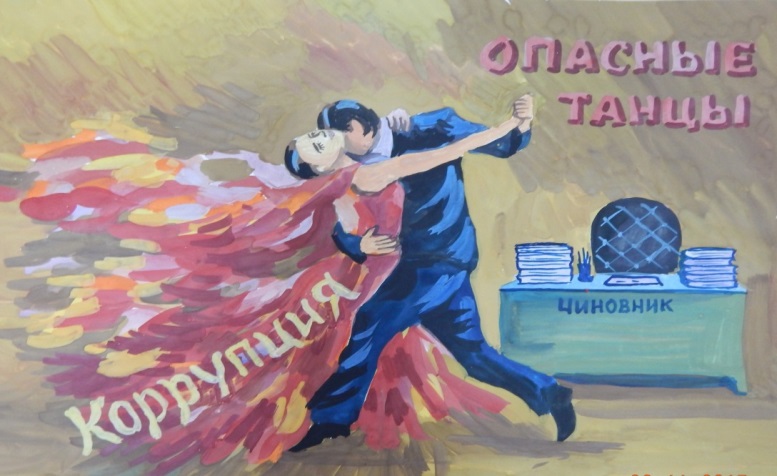